Երկրաչափություն   8
Պյութագորասի թեորեմը
Նպատակ՝ Պյութագորասի թեորեմի ներկայացում, խնդիրներ  լուծելիս այն կիրառելու հմտությունների ձևավորում:Վերջնարդյունք՝ ձևակերպի Պյութագորասի թեորեմը և  կիրառի խնդիրներ  լուծելիս :
Թեորեմ:    Ուղղանկյուն եռանկյան ներքնաձիգի քառակուսին հավասար է էջերի քառակուսիների գումարին:
c² = a² + b²
c
b
a
Խնդիր 213Ըստ գծապատկերի գտնել c:
c
6սմ
8սմ
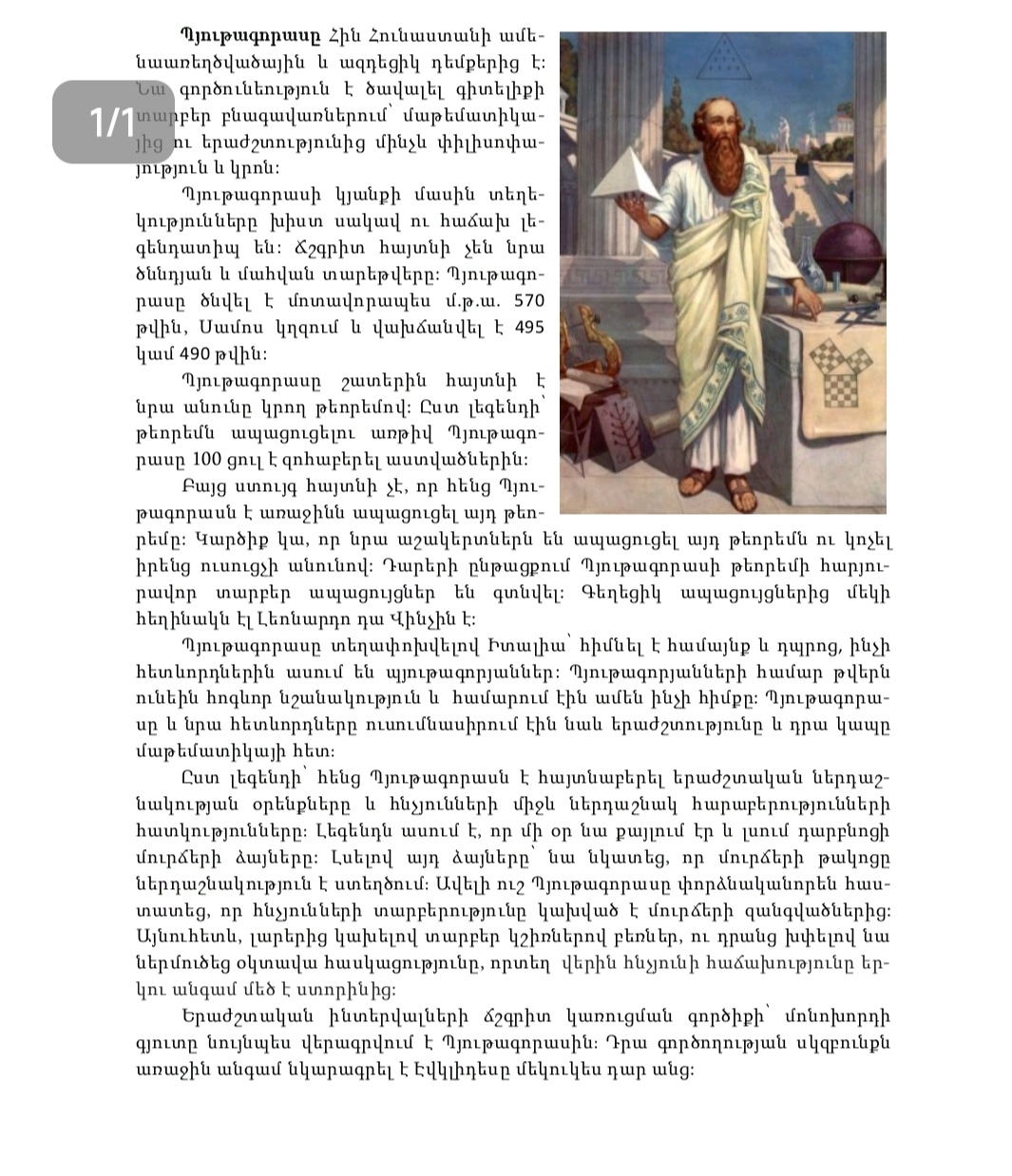 ԱՊԱՑՈՒՑՈՒՄ
A                                     A1
ՊՅՈՒԹԱԳՈՐՅԱՆ ԵՌԱՆԿՅՈՒՆՆԵՐ
5
13
12
17
25
8
7
24
15
ԵԳԻՊՏԱԿԱՆ  ԵՌԱՆԿՅՈՒՆ
5
3
4
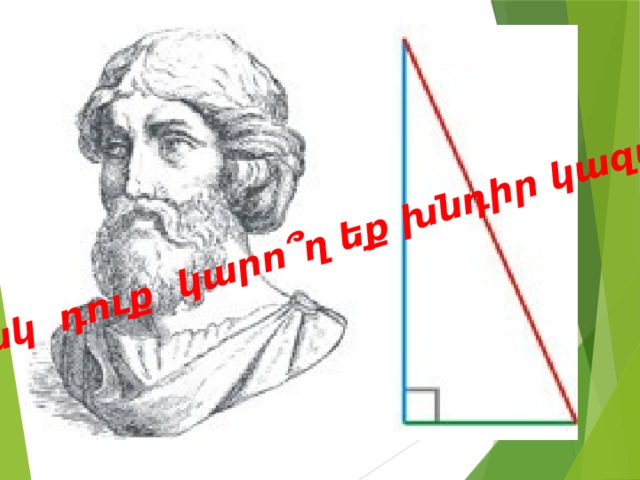 մել
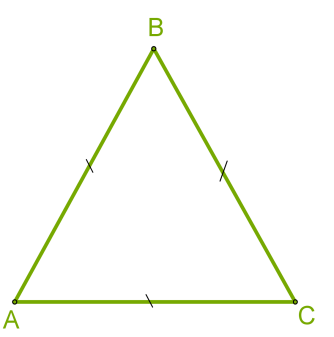 Ապացույց:
a
a
a
Խնդիր 225.  Հավասարակողմ եռանկյան կողմը 7 սմ է: Գտնել եռանկյան մակերեսը:
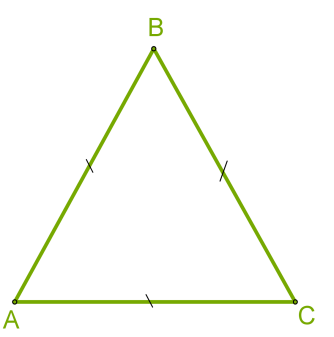 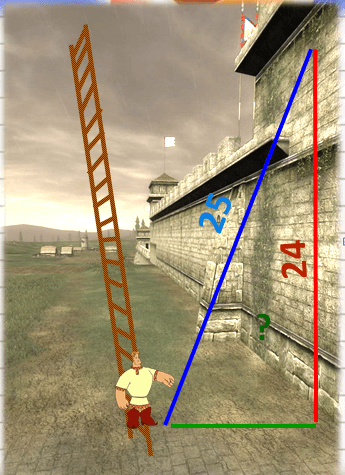 Գործնական խնդիր
ԱՊԱՑՈՒՑՈՒՄ
A                                     A1
Ձևավորող գնահատում1. ՈՒղղանկյուն եռանկյան ներքնաձիգի քառակուսին  հավասար է  —————————————————————————————2.
c
c² =
a
b
Տնային աշխատանքԴաս 21 , խնդիր 214,215,226
Շնորհակալություն
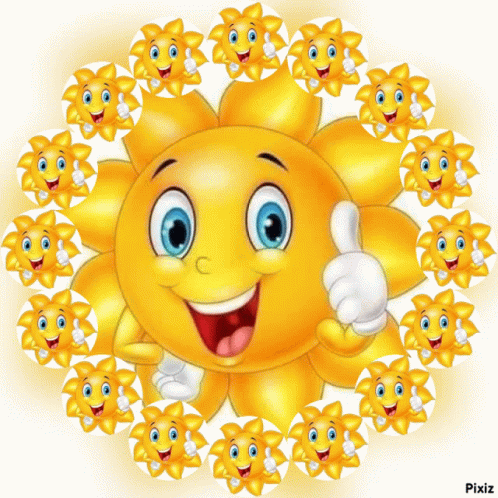